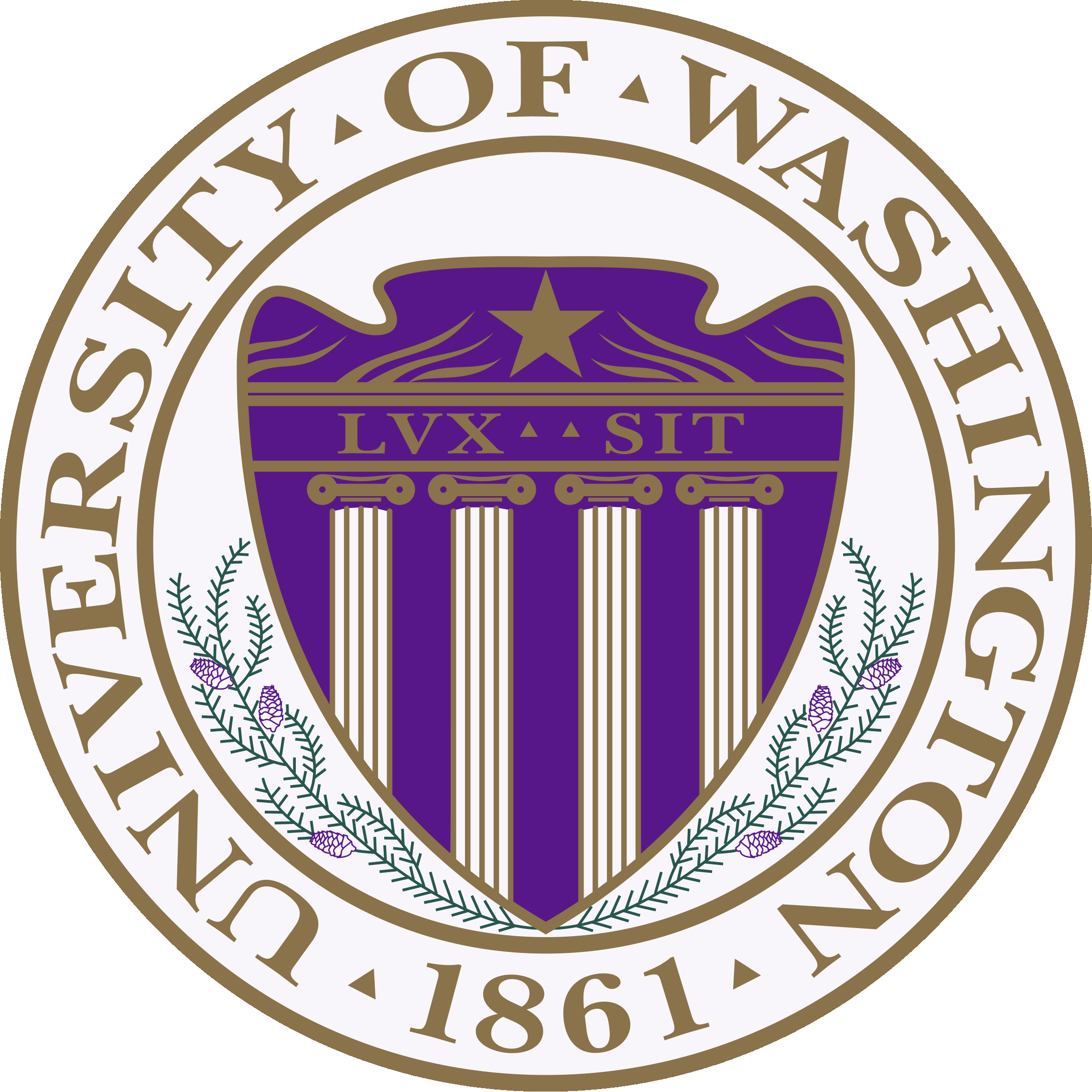 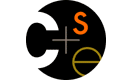 CSE373: Data Structures & AlgorithmsLecture 10: Implementing Union-Find
Lauren Milne
Summer 2015
Announcements
Homework 3 due in ONE week…Wednesday July 22nd!

TA Sessions will remain the same time.

Midterm on Friday
Exam review Thursday 5-6 pm in EEB 125
2
The plan
Last lecture:

Disjoint sets
The union-find ADT for disjoint sets

Today’s lecture:

Finish maze application
Basic implementation of the union-find ADT with “up trees”
Optimizations that make the implementation much faster
3
Example application: maze-building
Build a random maze by erasing edges








Possible to get from anywhere to anywhere
Including “start” to “finish”
No loops possible without backtracking
After a “bad turn” have to “undo”
4
The algorithm
P = disjoint sets of connected cells 
	initially each cell in its own 1-element set
E = set of edges not yet processed, initially all (internal) edges
M = set of edges kept in maze (initially empty)

while P has more than one set {
Pick a random edge (x,y) to remove from E
u = find(x)
v = find(y)
if u==v
    	add (x,y) to M // same subset, leave edge in maze, do not create cycle
    else 
	union(u,v) // connect subsets, remove edge from maze
}
Add remaining members of E to M, then output M as the maze
5
Example
P
{1,2,7,8,9,13,19}
{3}
{4}
{5}
{6}
{10}
{11,17}
{12}
{14,20,26,27}
{15,16,21}
{18}
{25}
{28}
{31}
{22,23,24,29,30,32
  33,34,35,36}
Pick edge (8,14)
Find(8) = 7 
Find(14) = 20
Union(7,20)
Start
1
2
3
4
5
6
7
8
9
10
11
12
13
14
15
16
17
18
19
20
21
22
23
24
25
26
27
28
29
30
End
31
32
33
34
35
36
6
Example
P
{1,2,7,8,9,13,19,14,20,26,27}
{3}
{4}
{5}
{6}
{10}
{11,17}
{12}
{15,16,21}
{18}
{25}
{28}
{31}
{22,23,24,29,30,32,33,34,35,36}
P
{1,2,7,8,9,13,19}
{3}
{4}
{5}
{6}
{10}
{11,17}
{12}
{14,20,26,27}
{15,16,21}
{18}
{25}
{28}
{31}
{22,23,24,29,30,32,33,34,35,36}
Find(8) = 7
Find(14) = 20
Union(7,20)
7
Example: Add edge to M step
P
{1,2,7,8,9,13,19,14,20,26,27}
{3}
{4}
{5}
{6}
{10}
{11,17}
{12}
{15,16,21}
{18}
{25}
{28}
{31}
{22,23,24,29,30,32
  33,34,35,36}
Pick edge (19,20)
Find (19) = 7 
Find (20) = 7
Add (19,20) to M
Start
1
2
3
4
5
6
7
8
9
10
11
12
13
14
15
16
17
18
19
20
21
22
23
24
25
26
27
28
29
30
31
32
33
34
35
36
End
8
At the end of while loop
Stop when P has one set (i.e. all cells connected)
Suppose green edges are already in M and black edges were not yet picked
Add all black edges to M
Start
1
2
3
4
5
6
P
{1,2,3,4,5,6,7,… 36}
7
8
9
10
11
12
13
14
15
16
17
18
19
20
21
22
23
24
25
26
27
28
29
30
Done! 
31
32
33
34
35
36
End
9
Union-Find ADT
create an initial partition of a set
Typically each item in its own subset: {a}, {b}, {c}, …
Name each subset by choosing a representative element


find takes an element of S and returns the representative element of the subset it is in


union takes two subsets and (permanently) makes one larger subset
10
Implementation – our goal
Start with an initial partition of n subsets
Often 1-element sets, e.g., {1}, {2}, {3}, …, {n}

May have m find operations 

May have up to n-1 union 
After n-1 union operations, every find returns same 1 set
11
Up-tree data structure
Tree with:
No limit on branching factor 
References from children to parent

Start with forest of 1-node trees


Possible forest after several unions:
Will use roots for
    set names
1
2
3
4
5
6
7
7
1
3
5
4
2
6
12
Find
find(x):
Assume we have O(1) access to each node
Will use an array where index i holds node i
Start at x and follow parent pointers to root
Return the root
3
7
1
find(6)
= 7
5
4
2
6
13
Union
union(x,y):
Assume x and y are roots
Else find the roots of their trees
Change root of one to have parent be the root of the other
Notice no limit on branching factor
1
3
7
union(1,7)
2
5
4
6
14
[Speaker Notes: What if x and y are in the same tree? Do nothing]
Simple implementation
If set elements are contiguous numbers (e.g., 1,2,…,n), use  array of length n called up
Starting at index 1 on slides
Put in array index of parent, with 0 (or -1, etc.) for a root
Example:

Example:
1   2    3    4   5    6   7
5
6
4
1
2
3
7
up
0
0
0
0
0
0
0
1   2    3    4   5    6   7
1
3
7
up
0
1
0
7
7
5
0
5
4
2
6
15
[Speaker Notes: If set elements are not contiguous numbers, could have a separate dictionary to map elements (keys) to numbers (values)

How to implement find?
How to implement union?]
Implement operations
// assumes x in range 1,n
int find(int x) {
	while(up[x] != 0) {
     x = up[x];
  }
  return x;
}
// assumes x,y are roots
void union(int x, int y){
	up[y] = x;
}
1
3
7
1   2    3    4   5    6   7
5
4
up
0
1
0
7
7
5
0
2
O(1)
Worst-case run-time for union?  
Worst-case run-time for find?  
Worst-case run-time for m finds and n-1 unions?
6
O(n)
O(m*n)
16
[Speaker Notes: Okay, so let’s find(6), so look at up[6], find 5, look at up[5], look up[7]]
Two key optimizations
Improve union so it stays O(1) but makes find O(log n) 
So m finds and n-1 unions is O(m log n + n)
Union-by-size: connect smaller tree to larger tree

Improve find so it becomes even faster
Make m finds and n-1 unions almost O(m + n)
Path-compression: connect directly to root during finds
17
[Speaker Notes: Why is union by size O(m logn +n)]
The bad case to avoid
…
1
2
3
n
…
union(2,1)
2
3
n
…
1
union(3,2)
3
n
:
.
2
union(n,n-1)
n
1
3
2
find(1) = n steps!!
1
18
[Speaker Notes: Why does find take O(n) in the worst case?
How to fix this?]
Union-by-size
Union-by-size:
Always point the smaller (total # of nodes) tree to the root of the larger tree
union(1,7)
1
3
7
4
1
2
2
5
4
6
19
[Speaker Notes: yellow represents the number of nodes in the tree]
Union-by-size
Union-by-size:
Always point the smaller (total # of nodes) tree to the root of the larger tree
union(1,7)
1
3
7
6
1
2
5
4
6
20
Array implementation
Keep the size (number of nodes in a second array)
Or have one array of objects with two fields
1
3
7
4
1
2
1   2  3   4  5   6  7
up
0
1
0
7
7
5
0
5
4
2
weight
2
1
4
6
1
3
7
6
1
1   2  3   4  5   6  7
up
7
1
0
7
7
5
0
5
4
2
weight
1
6
6
21
[Speaker Notes: This takes twice as much room!  So it is more time efficient and less space efficient!  How can we improve on the space efficiency?]
Nifty trick
Actually we do not need a second array…
Instead of storing 0 for a root, store negation of size
So up value < 0 means a root
1
3
7
4
1
2
1   2   3  4  5   6   7
up
-2
1
-1
7
7
5
-4
5
4
2
6
1
3
7
6
1
1   2   3  4  5  6   7
up
7
1
-1
7
7
5
-6
5
4
2
6
22
The Bad case? Now a Great case…
union(2,1)
1
2
3
n
…
union(3,2)
2
3
n
:
…
1
union(n,n-1)
2
n
1
3
2
…
find(1)   constant here
1
3
n
23
General analysis
Showing one worst-case example is now good is not a proof that the worst-case has improved

So let’s prove:
union is still O(1) – this is “obvious”
find is now O(log n) 

Claim: If we use union-by-size, an up-tree of height h has at least 2h nodes
Proof by induction on h…
24
Exponential number of nodes
P(h)= With union-by-size, up-tree of height h has at least 2h nodes

Proof by induction on h…

Base case: h = 0: The up-tree has 1 node and 20= 1
Inductive case: Assume P(h) and show P(h+1)
A height h+1 tree T has at least one height h child T1
T1 has at least 2h nodes by induction (assumption)
And T has at least as many nodes not in T1 than in T1
Else union-by-size would have 
   had T point to T1, not T1 point to T (!!)
So total number of nodes is at least 2h + 2h = 2h+1.
T
h
T1
25
The key idea
Intuition behind the proof: No one child can have more than half the nodes





As usual, if number of nodes is exponential in height,
then height is logarithmic in number of nodes

So find is O(log n)
T
h
T1
26
The new worst case
n/2 Unions-by-size



n/4 Unions-by-size




n/8 Unions-by-size
27
[Speaker Notes: can do n-1 total unions (that affect the tree)

Only make the trees taller if you are unioning two trees of the same size

every step you are trying to union trees that are the same size

Worst case = tallest tree with the fewest number of nodes]
The new worst case (continued)
After n/2 + n/4 + …+ 1 Unions-by-size:
log n
Worst
find
Height grows by 1 a total of log n times
28
What about union-by-height
We could store the height of each root rather than size

Still guarantees logarithmic worst-case find
Proof left as an exercise if interested

But does not work well with our next optimization
29
[Speaker Notes: Maintaining height becomes inefficient, but maintaining size still easy]
Two key optimizations
Improve union so it stays O(1) but makes find O(log n) 
So m finds and n-1 unions is O(m log n + n)
Union-by-size: connect smaller tree to larger tree

Improve find so it becomes even faster
Make m finds and n-1 unions almost O(m + n)
Path-compression: connect directly to root during finds
30
Path compression
Simple idea: As part of a find, change each encountered node’s parent to point directly to root
Faster future finds for everything on the path (and their descendants)
1
7
7
1
find(3)
5
2
3
6
5
4
4
2
11
12
10
9
8
6
8
9
3
10
11
12
31
7
Pseudocode
5
// performs path compression
int find(i) {
  // find root
  int r = i
  	while(up[r] > 0)
     r = up[r]

  // compress path
  if i==r
    return r;
  int old_parent = up[i]
  while(old_parent != r) {
    up[i] = r
    i = old_parent;
    old_parent = up[i]
  }
  return r;
}
Example
i=3
r=3

r=6
r=5
r=7
6
3
10
11
12
find(3)
old_parent=6

up[3]=7
i=6
old_parent=5

up[6]=7
i=5
old_parent=7
7
6
5
3
11
12
10
32
So, how fast is it?
A single worst-case find could be O(log n) 
But only if we did a lot of worst-case unions beforehand
And path compression will make future finds faster

Turns out the amortized worst-case bound is much better than O(log n) 
We won’t prove it – see text if curious
But we will understand it:
How it is almost O(1)
Because total for m finds and n-1 unions is almost O(m+n)
33
A really slow-growing function
log* x is the minimum number of times you need to apply “log of log of log of” to go from x to a number <= 1

For just about every number we care about, log* x is less than or equal to 5 (!)
If x <= 265536 then log* x <= 5
log* 2 = 1
log* 4 = log* 22 = 2
log* 16 = log* 2(22) = 3           (log log log 16 = 1)
log* 65536 = log* 2((22)2) = 4    (log log log log 65536 = 1)
log* 265536 = …………… = 5
34
Almost linear
Turns out total time for m finds and n-1 unions is 
	O((m+n)*(log* (m+n))
Remember, if m+n < 265536 then log* (m+n) < 5
	so effectively we have O(m+n)
Because log* grows soooo slowly
For all practical purposes, amortized bound is constant, i.e., cost of find is constant, total cost for m finds is linear
We say “near linear” or “effectively linear”
Need union-by-size and path-compression for this bound
Path-compression changes height but not weight, so they interact well
As always, asymptotic analysis is separate from “coding it up”
35